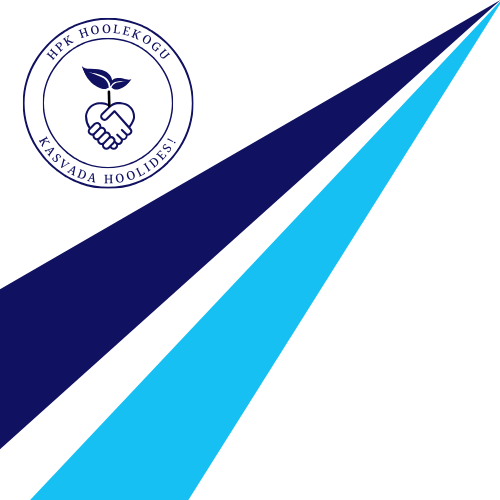 HPK hoolekogu töö raport
2022/23 õa
Millest räägime
Ühispanus
- Hoole –ja vanematekogu toetas kooli algatust rajada kooli hoovi slakcline madalseiklusrada ning alustati raha kogumist projekti rahastamiseks;
- Hoolekogu esitas madalseiklusraja projekti Haapsalu linna kaasava eelarve projektide hulka;
- Ühispanus osutus ühisükskõiksuseks – kaasava eelarve hääletuses kogus slackline projekt vaid 21 poolthäält. Mõttekoht – meil on koolis üle 700 õpilase ja ligi 100 töötajat.
[Speaker Notes: Tuleb peeglisse vaadata, miks ei suutnud nii suur kool üheskoos saavutada kaasava eelarve projekti hääletuses paremat tulemust. Kas info eiliikunud vanematekogu liikmetelt edasi vanemateni, kas vanemad on tõesti nii ükskõiksed, kuidas edaspidi parandada ühispanust vajavate projektide tulemust?]
Mida on tehtud
- Õpetajate tunnustamine ja märkamine – üllatustordid õpetajatele õpetajate päevaks;
- Hoolekogu palus Haapsalu politseijaoskonnal anda 19.04.23 vanemate-ja hoolekogu koosolekul ülevaate Haapsalu koolinoorte narkootikumide tarbimise hetkeolukorrast. Koosolekul osales Haapsalu piirkonnapolitseinik Vello Vichterpal. Mõttevahetusest jäi kõlama, et kõige suurem probleem on e-sigarettidega ja peamine ennetus- ning mõjutuskoht lapse aitamisel on siiski kodu. Koolis saab sisuliselt tegeleda ainult tagajärgedega;
- Kevadlaada ellukutsumine. Esmalt ideena kooli juhtkonnale välja pakutud idee, et koguda raha slackline projekti rahastamiseks. Teine positiivne pool – ühistegemine, ühine panus millessegi. Kokku annetati (klassid, lapsevanemad, õpilased, külalised) slackline projetile 1112 eurot.Kevadel uue hooga? 
- Hoolekogu raport koolipidaja esindajale, vastavalt põhikirjale. Raporti edastamisel palub hoolekogu esimees linnavalitsuse vastaval komisjonil uuesti läbi vaadata Lihula maantee kiiruspiirangu kellaajalise kehtivusaja muudatusettepanek.
[Speaker Notes: Hoolekogu esimees oleks olnud resoluutsem ja klasside kogutud raha oleks läinud slakcline raja finantseerimiseks, et ka lapsed mõistaksid, koos on vaja pingutada ja teha meeskonnatööd, et saavutada suuremaid eesmärke. Kooli direktor Anne mahoni lubas siiski igal klassil ise otsustada, kui palju klass annetab slackline projektile.]
Ja edasi!?
- Uutele vanematekogu liikmetele: palun tutvuge vanemate- ja hoolekogu põhikirjadega. Need on leitavad kooli kodulehelt;
- Meie kõigi panus – infovahetus, märkamine, kus viga näed laita, seal tule ja aita;
- Õppeaastal toimuvad koosolekud. Kui on teemasid, mida võiks koosolekutel käsitleda, palun kirjutage oma mõtetest hoolekogu esimehele või aseesimehele;
- Endiselt palun teha ettepanekuid – kuidas saame toetada õpetajaid;
- Hoole- ja vanematekogu liikmete kaasamine kooli tegevustesse – etteasted playbackil jmt 
- Hoolekogu valimine, sh kooli toetavate organisatsioonide esindajad.


Vanemate- ja hoolekogu on koolile partneriks ja lisajõuks.
[Speaker Notes: Toetame klassijuhatajat, vahendame infot klass-õpetajad-juhtkond, oleme proaktiivsed, tunnustame, märkame, soodustame ja loome dialoogikeskendume lahenduse otsimisele mitte probleemile
Koosolekud- detsembris ja märtsis? Peamine, et saadakse kokku siis, kui on millega tegeleda. Vanematekogu võib tegutseda ja eesmärke ellu viia ka töögruppides. 
Õpetajate tunnustamine, toetamine, märkamine
Est-Trans personalijuht Jana Harnak, meie gümnaasiumi vilistlane, kui ma ei eksiTÜ Haapsalu kolledži taastusravi ja rehabilitatsiooni valdkonna juht Mari-Liis Ööpik-Loks, nii hariduse kui ka tervise valdkonna sidumine kooliga
Ettevõtjatest võib rääkida näiteks Mary-liis Kaabeliga
Keegi LÜGist, haridustee jätkamise sidumine- nt. Mairi Grossfeldt, ta on tihedalt seotud noortega, evib nende perspektiivi ja on siiski osa kooli tuumikust
Keegi HKHK- näiteks Airi Aavik]